ЗАПОВЕДНЫЕ МЕСТА ДОНБАССА
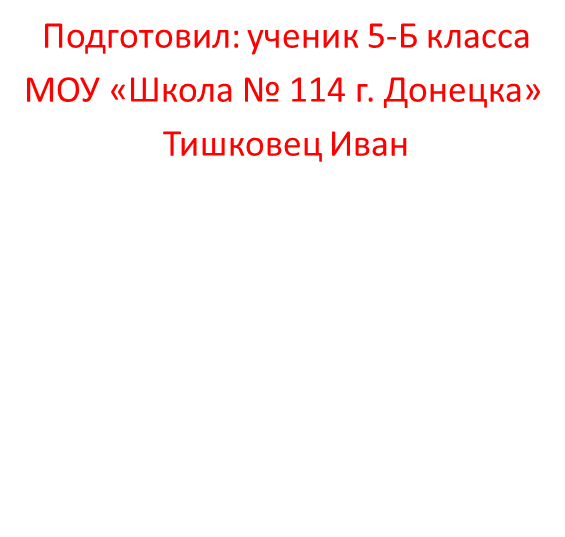 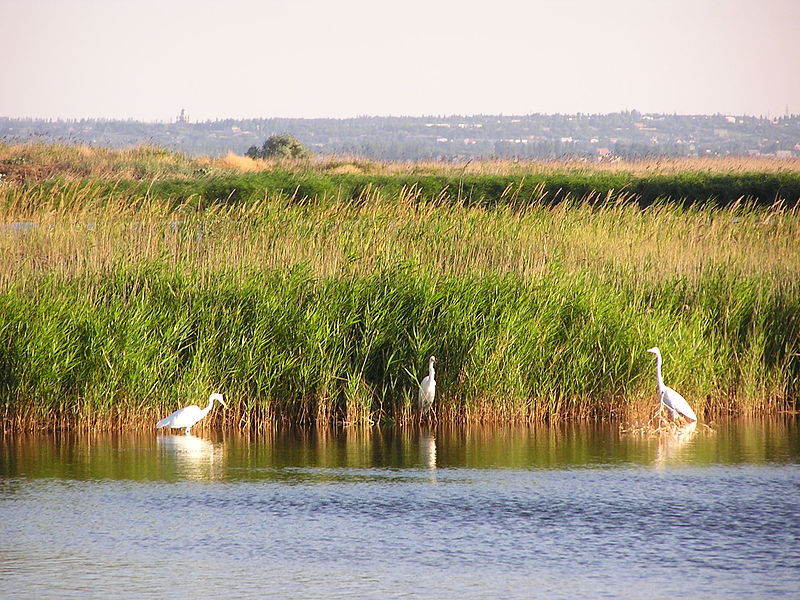 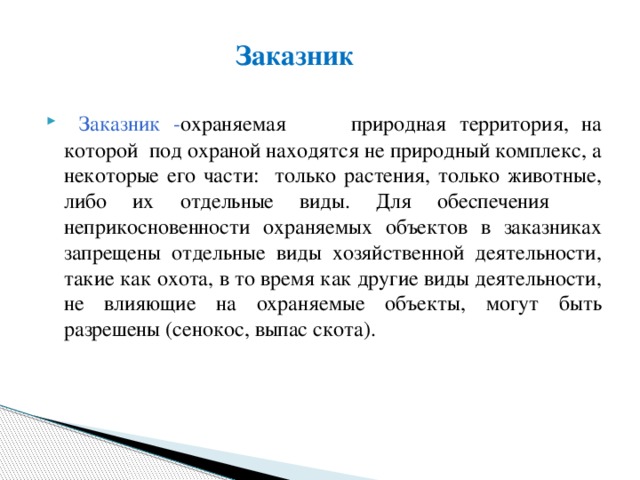 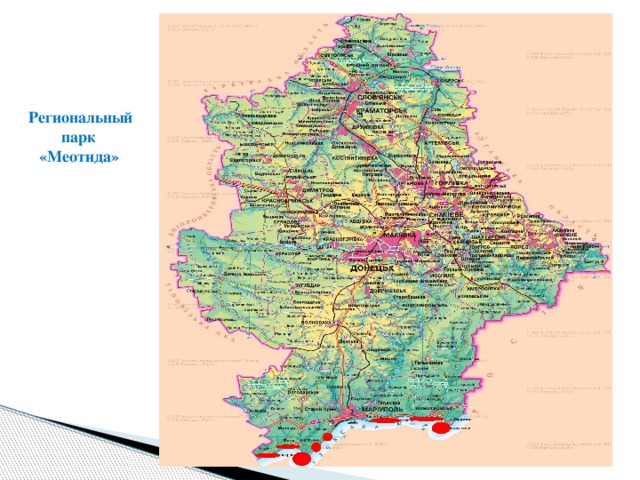 [Speaker Notes: Одними из основных задач парка являются: регулирование хозяйственной, рекреационной и научной деятельности с целью сохранения естественных ландшафтов, объектов растительного и животного мира, памятников истории и культуры данной территории; разработка и внедрение научных методов сохранения ландшафтов в условиях хозяйственного и рекреационного использования, внедрение экологически безопасных технологий сельскохозяйственного производства; создание благоприятных условий для организованного туризма и отдыха; регулирование количества отдыхающих в рамках рекреационных нагрузок.]
[Speaker Notes: Региональный парк « Меотида»
«Меотида»  — природный национальный парк на территории Донецкой области.
Природный национальный парк был создан 25 декабря 2009 года на базе существующего регионального ландшафтного парка с увеличенной площадью 20 720,9531 га]
[Speaker Notes: В состав парка вошли заказники:
«Бакаи Кривой косы»
«Еленчакские бакаи»
«Белосарайская коса» 
«Приазовский цапельник»
«Кривокосский лиман»]
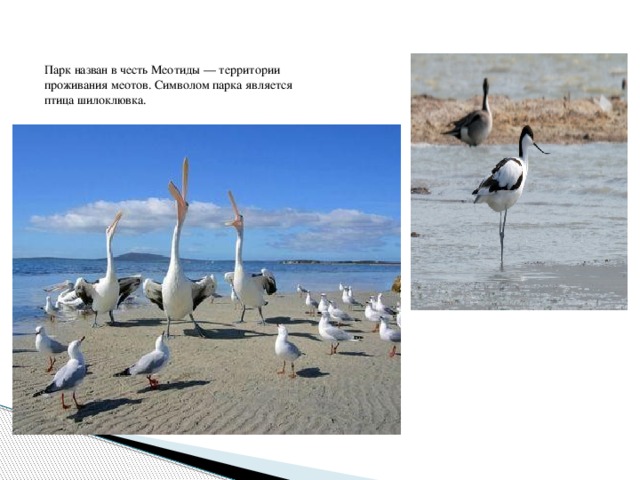 [Speaker Notes: Парк назван в честь Меотиды — территории проживания меотов. Символом парка является птица шилоклювка.]
[Speaker Notes: 19 февраля 2000 года в состав «Меотиды» был включен региональный ландшафтный парк «Половецкая степь».
В 2015 году создан заказник Хомутовская степь-Меотида]
[Speaker Notes: В «Меотиде» охраняются типовые и уникальные растительные группировки прибрежной полосы Азовского моря. В парке замечено более 250 видов птиц, млекопитающих насчитывается 47 видов, пресмыкающихся-7 видов, рыб - 79 видов.]